The FAT File System
A “Walk Through” Experiment

Jerry Breecher
1
The FAT File System
Why would anyone care about FAT today?

Because it’s something we can easily understand.
It’s easy to walk our way around a floppy disk and see everything we need to see.
Has great educational value.

It embodies all the aspects of any other file system:
Booting mechanism 
Sector Allocation mechanism
File definition mechanism –holds all the properties of a file you need to know; name, dates, permissions.
2
The FAT File System
File Allocation Table (FAT) is a file system developed by Microsoft for MS-DOS and was the primary file system for consumer versions of Microsoft Windows up to and including Windows Me. 

The FAT file system is relatively uncomplicated, and is supported by virtually all existing operating systems for personal computers. This ubiquity makes it an ideal format for floppy disks and solid-state memory cards, and a convenient way of sharing data between disparate operating systems installed on the same computer (a dual boot environment).

The most common implementations have a serious drawback in that when files are deleted and new files written to the media, directory fragments tend to become scattered over the entire media, making reading and writing a slow process. Defragmentation is one solution to this, but is often a lengthy process in itself and has to be performed regularly to keep the FAT file system clean.
3
The FAT File System
There are 3 versions of FAT:  FAT-12, FAT-16, and FAT-32.  These numbers refer to the number of bits available to define clusters.  The floppy disk we’re looking at uses FAT-12, and so is limited to  212  or approximately  4096 clusters.  (In fact, the number is less than this, since 000h and 001h are not used and FF0h to FFFh are reserved or used for other purposes, leaving 002h to FEFh (2 to 4079) as the range of possible clusters. )

A cluster is made up of 4 sectors (the minimum size that can be allocated.)

A sector is 512 bytes   a Cluster is 2048 bytes.

So Fat-12  has a maximum of 4078 clusters * 2048 bytes/cluster = 8 Megabytes

A normal 1.4 Mbyte PC floppy disk has 80 tracks, containing 18 sectors, and may hold 720 Kbytes of data on each side (80 x 18 x 512 bytes).

Here’s the TRUTH about our disk structure.  Since it’s only necessary to support 1.4 Megabytes, this disk seems to have a cluster = 1 Sector.
4
The FAT File System
For this exercise, a number of files have been placed on a Floppy Disk and then the structure of the floppy was examined using BPSoft’s Hexworkshop (http://www.hexworkshop.com/ ) disk editor (they have a nice trial version you might want to use.)  I have downloaded the output of Hexworkshop running on the floppy and included it as part of this package.

On the next few pages, you can see the files that were created.  We will be able to examine the structure of the disk and answer the following questions:

The boot sector.  How does an OS start up a disk?
Directories – we have here a root directory ( A:\ ) and also a sub directory (A_Dir.)
Within a Directory, how are filenames laid out?
How does FAT manages files containing one cluster and many clusters?
How does FAT manage short and long filenames?
What does the FAT look like?
What do the contents of a file look like?
5
Directory Structure
Here are the contents of this disk:

A_Dir
    
     FileInSubdir

File1

File2

ThisIsAFileWithAVeryLongName
The following structure was added to the floppy.  This must be done very carefully since Windows has a way of keeping many temporary files around and the names of these files, even if deleted would mess up our simple picture.
6
Disk Structure
Here’s the overall structure of the disk.  Note that all addresses are given in both  Decimal and Hexadecimal.  Generally we’ll use Hex along the way here.
7
Sector 000x
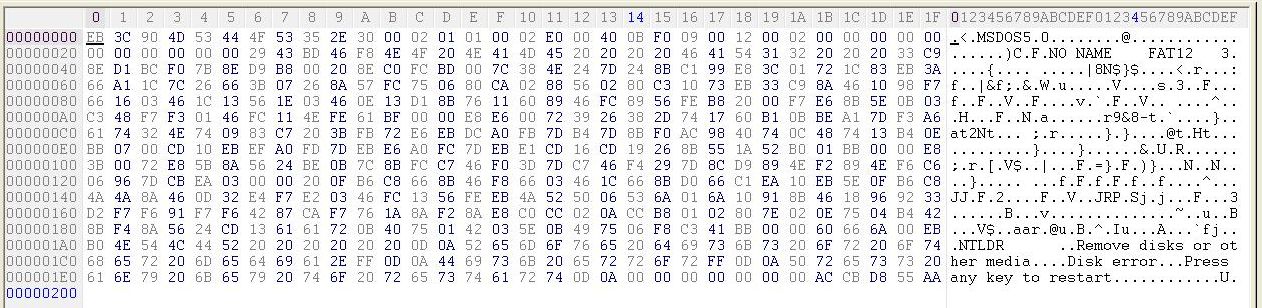 8
File Allocation Table
Reminder – a FAT is a way of keeping track of what Sectors are in use.  A FAT entry (3 nibbles) in general has one of three values:
A  “0” – it’s unused and available.
A Pointer to the next Sector allocated for this file.
A  “FFF” indicating the end of the pointer chain – this is the last sector allocated for this file.

Sectors 1 – 9  contain the 1st FAT.
Sectors A – 12 contain the 2nd FAT.  These are redundant and should contain identical information.
9
File Allocation Table
Sectors 1 – 9  contain the 1st FAT.
Sectors A – 12 contain the 2nd FAT.  These are redundant and should contain identical information.

Here are the rules for FAT entries:

On floppies, each 12 bit number in the FAT records a cluster belonging to a particular file.  
A 12 bit value means an entry can range from zero to 4096 ($FFF). This is where FAT-12 comes from.
If a FAT entry is zero, then the associated cluster is unused and available. 
If an entry is 4081 to 4087 ($FF1 to $FF7), then the cluster is unusable due to a formatting error (usually a bad sector).  
If the entry contains 4088 to 4095 ($FF8 to $FFF), then the cluster contains the end of a file and does not point to another. 

12-bit entries can be hard to read; sorry about that.
10
Sector 001x
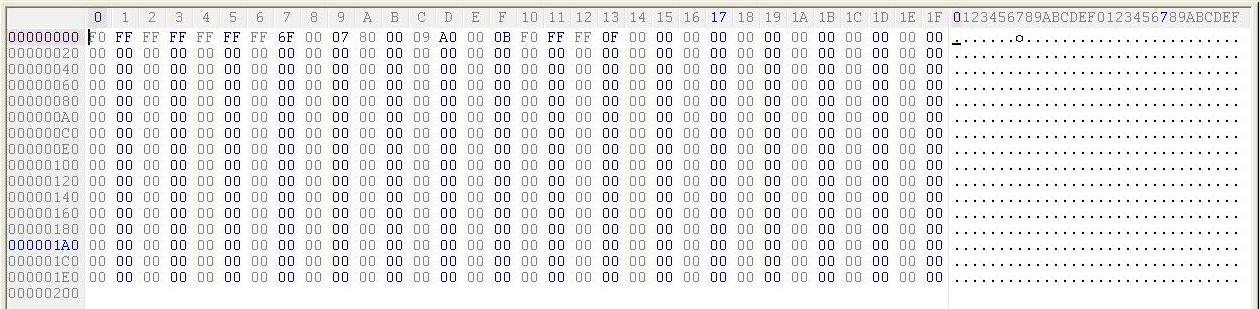 0  1  2  3  4  5  6  7  8  9  A  B  C  D  E  F  10 11 12 13 14
F0 FF FF FF FF FF FF 6F 00 07 80 00 09 A0 00 0B F0 FF FF 0F 00
Cluster  2     3    4
These files have a  single sector
Cluster A: Aims
at Cluster B
Cluster C: Last Sector (FFF)
Cluster 7: Aims
at Cluster 8
Cluster 9: Aims
at Cluster A
Cluster 6: Aims
at Cluster 7
FF FF  Padding
Cluster B: Last Sector (FFF)
Cluster 5:  Aims 
at Cluster 6
Cluster 8: Aims
at Cluster 9
11
F0 means it’s a floppy.
Sector 00Ax
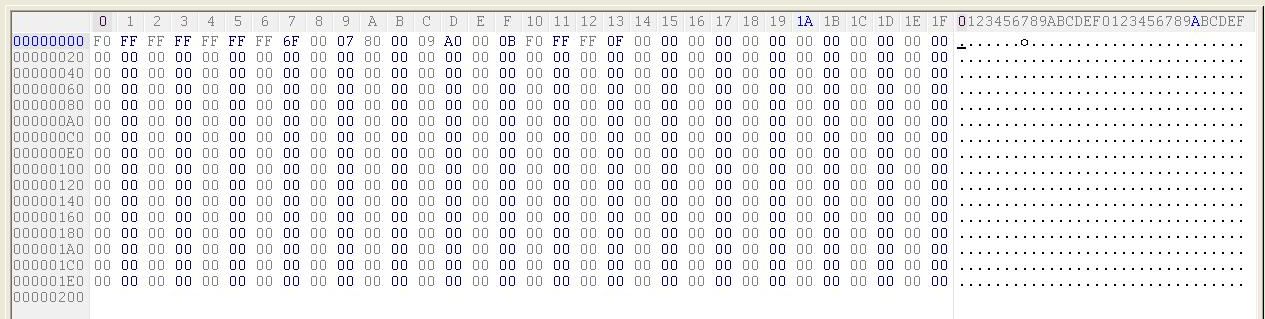 This is the second FAT – identical to the first.
12
Directory Information
Directory Entries hold information about the files or directories that are in that directory.  Below is the format for a directory entry.
See the next page for additional information about  many of these fields.
13
Directory Information
First byte of filename:  
  $00 – unused
  $E5 – file erased
  $2E – subdirectory file
Attributes:  
  bit 0 – read only
  bit 1 – hidden file 
  bit 2 – system file
  bit 3 – volume label
  bit 4 – subdirectory
  bit 5 – archive bit
  bits 6, 7 -- unused
Creation Time:
  bits 0 – 4 – seconds/2 (0 – 29)
  bits 5 – 10 – minutes ( 0 – 59)
  bits 11 – 15 – hours ( 0 – 23 )
Creation Date:
  bits 0 – 4 – date (1 – 31)
  bits 5 – 8 – month ( 1 - 12)
  bits 9 – 15 – year since 1980
14
Root Directory
Sector 013x
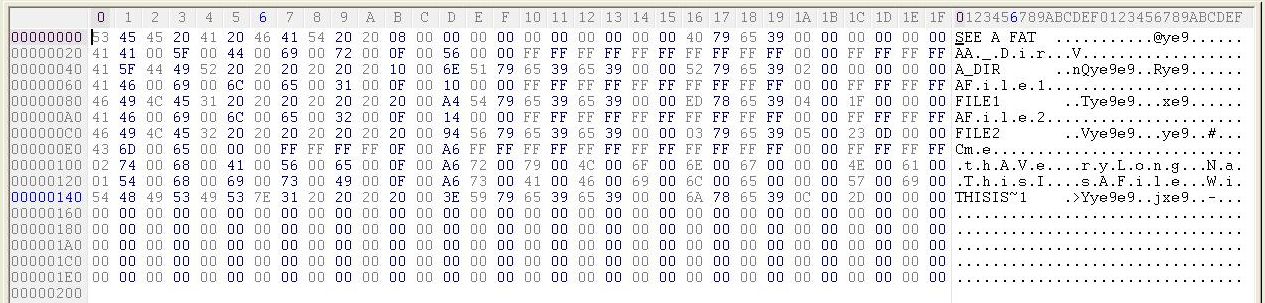 15
Sector 021x
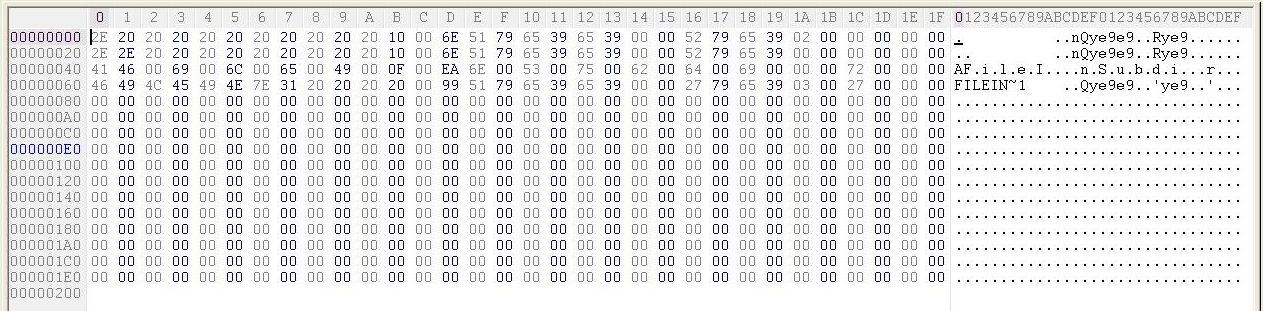 This contains the contents of the subdirectory, A_Dir.  Note that the format of a file entry is the same as for the root directory.
16
Sector 022x
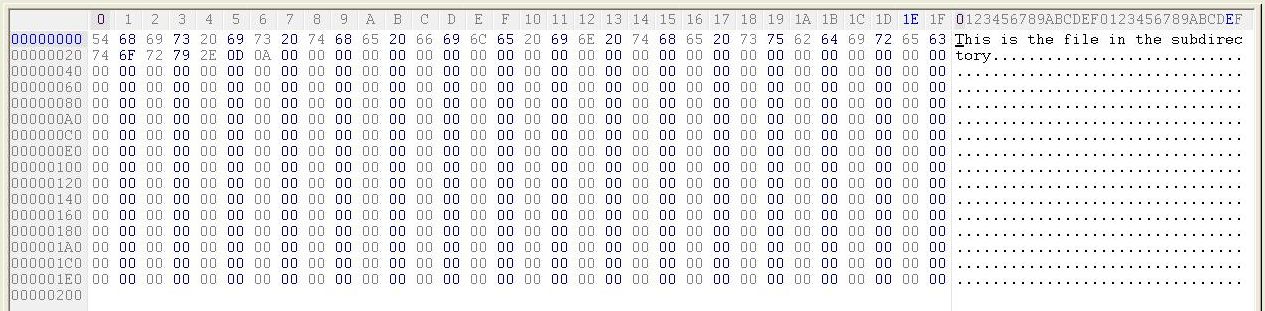 This contains the contents of the file   AFileInTheSubdirectory.
Notice that it’s ALL data – no information about the file itself is kept in the data sectors.  There is no reason for the OS to interpret this sector in any fashion.
17
Sector 023x
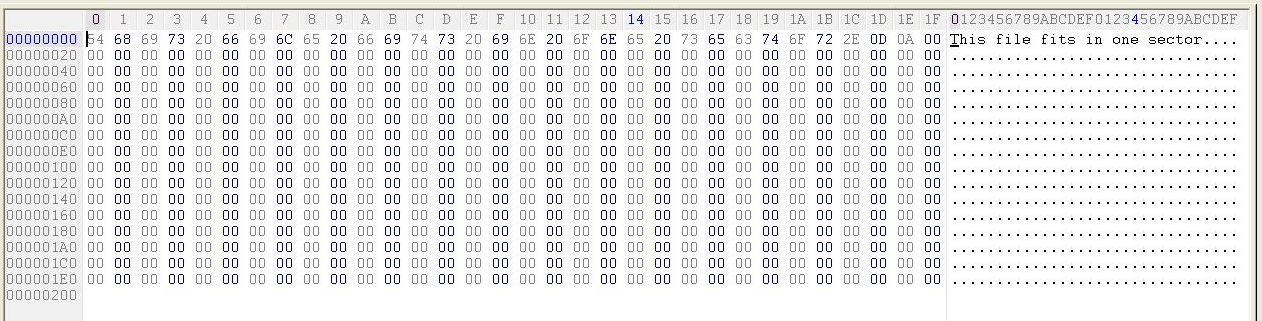 This contains the contents of the file   File1.
Notice that it’s ALL data – no information about the file itself is kept in the data sectors.  There is no reason for the OS to interpret this sector in any fashion.
18
Sector 024x
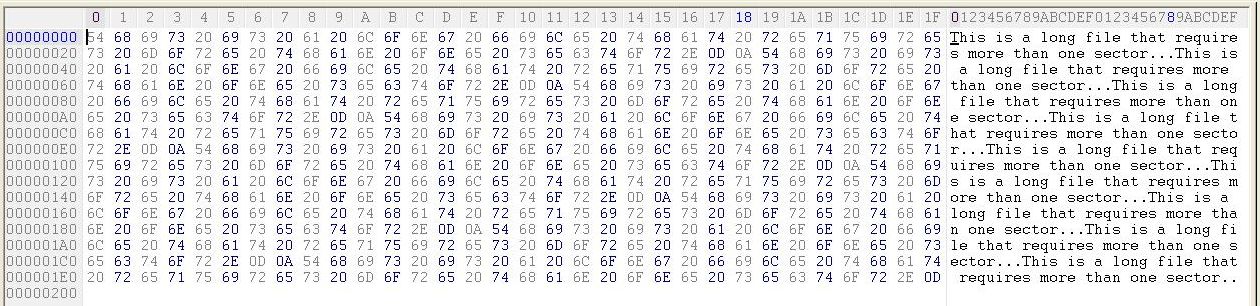 This contains the contents of the file   File2.
This is a larger file and the data goes on for several sectors, from 024x to  02Ax.
19
Sector 02Ax
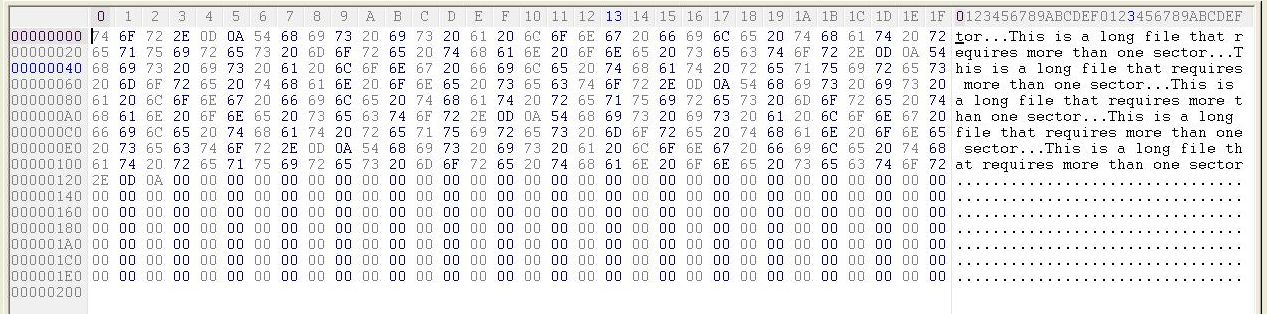 20
Sector 02Bx
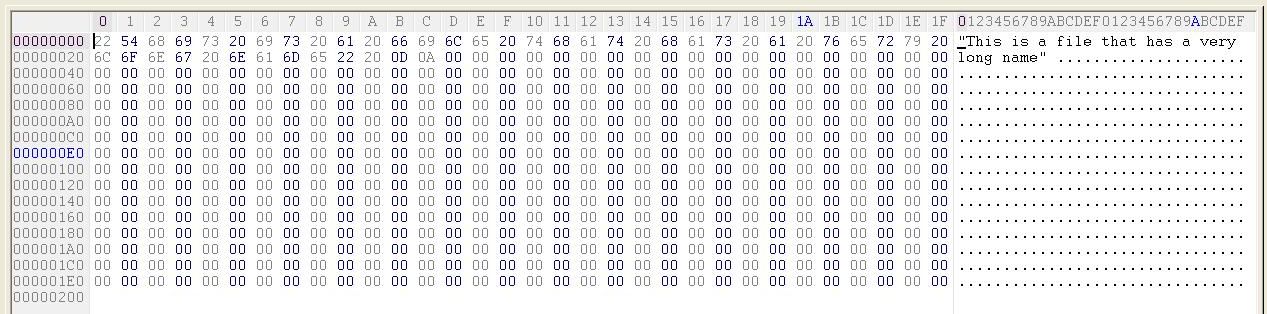 This contains the contents of the file   ThisIsAFileWithALongFilename.
As you can see, it’s a relatively small file containing 2Dx bytes.
21
Sector 02Cx
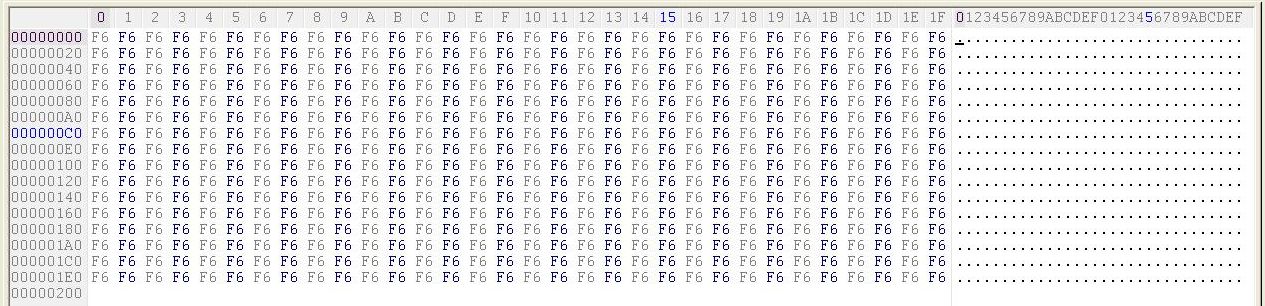 This sector has been formatted with F6 but there is no data in it.  It’s ready to be allocated since it’s cluster location in the FAT has a 0 in it.
22